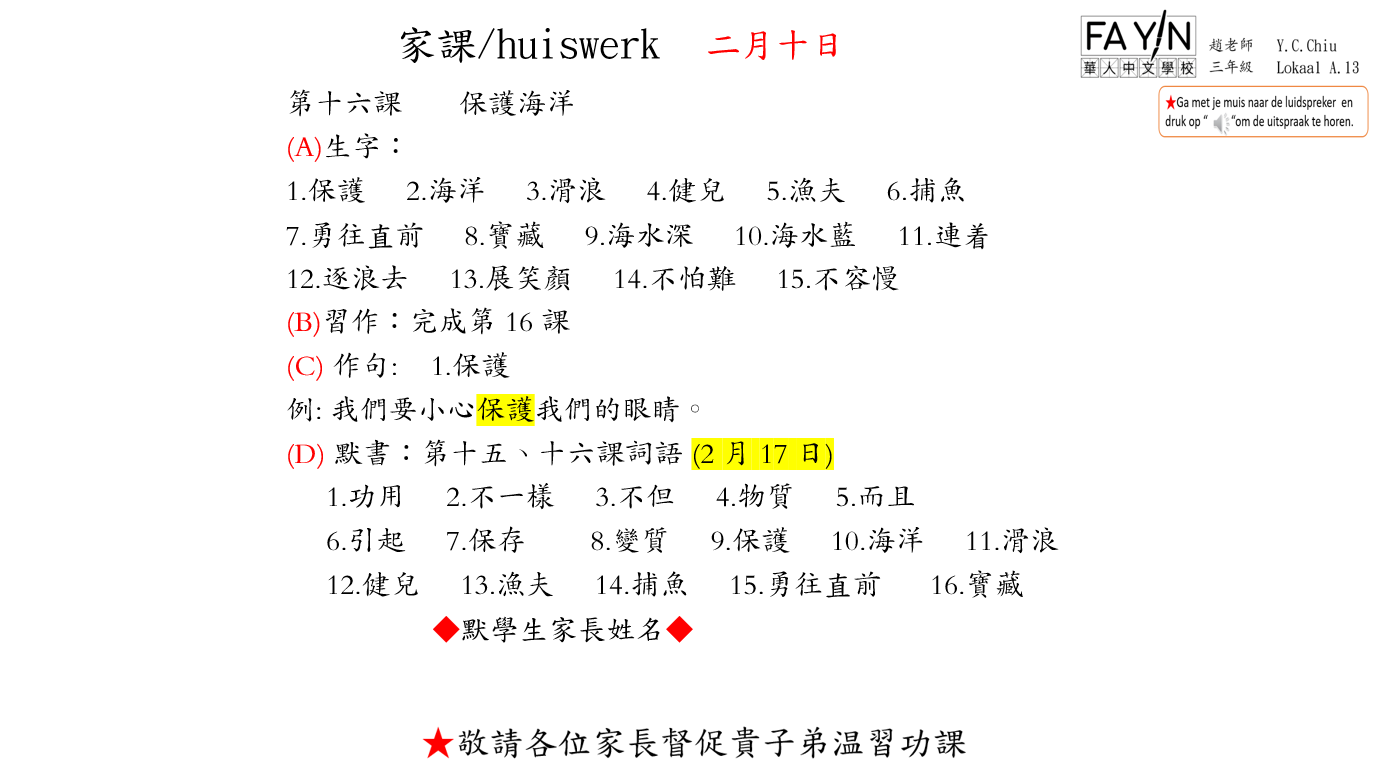 二月十日
第十六課       保護海洋
(A)生字：
1.保護     2.海洋     3.滑浪     4.健兒     5.漁夫     6.捕魚
7.勇往直前     8.寶藏     9.海水深     10.海水藍     11.連着
12.逐浪去     13.展笑顏     14.不怕難     15.不容慢
(B)習作：完成第 16 課
(C) 作句:    1.保護
例: 我們要小心保護我們的眼睛。
(D) 默書：第十五、十六課詞語 (2 月 17 日)
     1.功用     2.不一樣     3.不但     4.物質     5.而且
     6.引起     7.保存        8.變質     9.保護     10.海洋     11.滑浪
     12.健兒     13.漁夫     14.捕魚     15.勇往直前      16.寶藏
          ◆默學生家長姓名◆
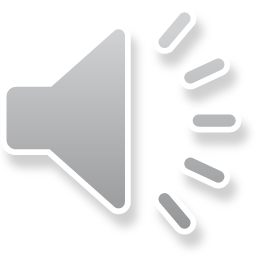 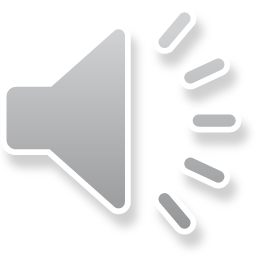 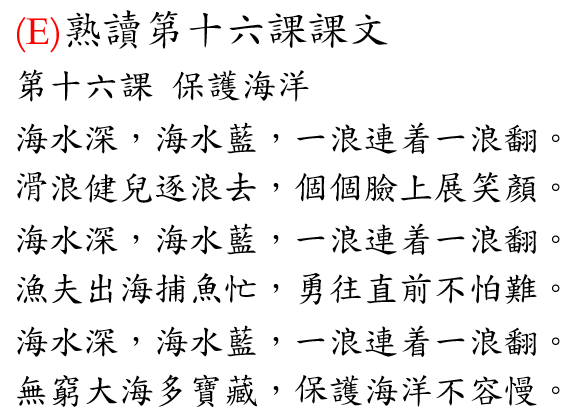 (E)熟讀第十六課課文
第十六課 保護海洋
海水深，海水藍，一浪連着一浪翻。
滑浪健兒逐浪去，個個臉上展笑顏。
海水深，海水藍，一浪連着一浪翻。
漁夫出海捕魚忙，勇往直前不怕難。
海水深，海水藍，一浪連着一浪翻。
無窮大海多寶藏，保護海洋不容慢。
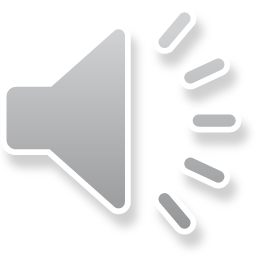